1 – CONHECER a realidade em âmbito macro, e particularmente no que tange à comunicação
2 – SENSIBILIZAR toda a comunidade da necessidade da Pascom para a evangelização
3 – FORMAR os agentes para potencializar a comunicação
4 – MANTER os trabalhos, segundo os quatro eixos da Pascom, elaborando um projeto e uma equipe de coordenação, sempre tendo como horizonte as DGAE e o Plano de Pastoral Diocesano.
Como iniciar a Pastoral da Comunicação?
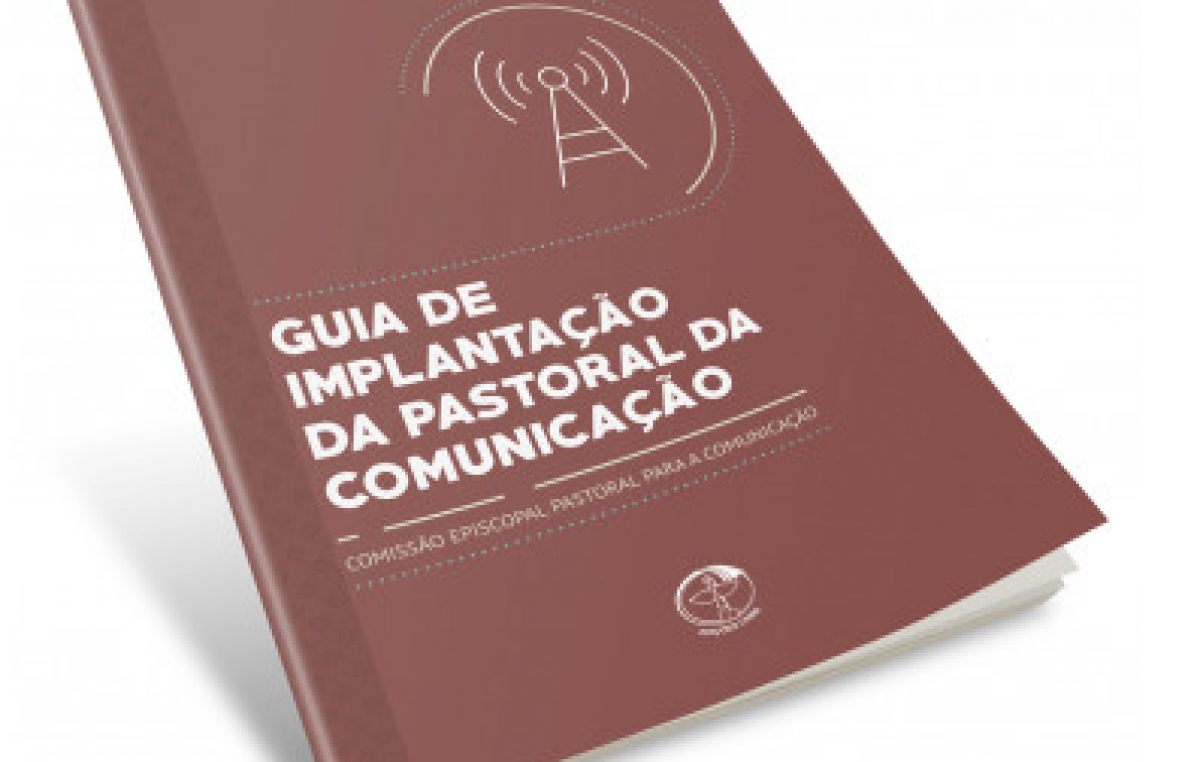 CONHECER
1 – Diálogo com seu pároco / bispo;

2 – Formar a equipe com pessoas comprometidas com a evangelização e a comunicação;

3 – Levantar as necessidades e os recursos existentes.
SENSIBILIZAR
1 – Diálogo com o conselho pastoral sobre a missão da PASCOM;

2 – Levantamento das necessidades na visão das pastorais, movimentos e comunidades;
FORMAR
1 – Formação específica para a equipe da PASCOM (Documentos da Igreja / questões técnicas de comunicação);

2 – Contato com os profissionais, professores e pesquisadores da comunicação;
MANTER
1 – Propostas de ação;

2 – Elaboração do Plano Pastoral da Comunicação;
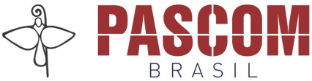 É importante importante que a ótica da comunicação perpasse toda 
a ação evangelizadora da Igreja.
Ir. Diego Joaquim, CSsR
Coordenador da Pastoral da Comunicação 
Regional Centro-Oeste da CNBB
pascomcnbbco@gmail.com
ir.diegocssr@gmail.com